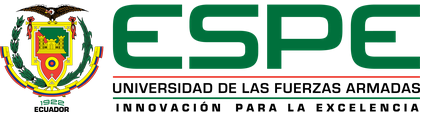 COOPERATIVA FINANCIERA CONSTRUCCIÓN, COMERCIO Y PRODUCCIÓN.
ELABORADO POR:
Irma Tatiana Suntasig Sivinta
Agenda
Planteamiento del Problema
Infraestructura de TI no es la adecuada.
Procesos Ambiguos y repetitivos
Soporte a ciertos grupos de usuarios.
CAUSAS
INTRODUCCIÓN
La identificación de activos de TI no existe.
Se dan cambios no formalizados.
PROBLEMA
INFRAESTRUCTURA, PROCESOS Y PROCEDIMIENTOS DE TI EN LA UTIC NO NORMALIZADOS
Lentitud en la ejecución de los procesos
Desconocimiento de las tareas por roles de funcionarios.
EFECTOS
Generación de nuevos incidentes y/o problemas.
Soluciones temporales y no óptimos.
Información desactualizada.
TEMA
OPTIMIZACIÓN DE LA INFRAESTRUCTURA DE TI MEDIANTE LA GOBERNABILIDAD  Y LA ADMINISTRACIÓN DE PROCESOS BASADA EN COBIT/ITIL PARA LA COOPERATIVA FINANCIERA CONSTRUCCIÓN, COMERCIO Y PRODUCCIÓN.
INTRODUCCIÓN
Objetivos
GENERAL
INTRODUCCIÓN
ESPECÍFICOS
ALCANCE
INTRODUCCIÓN
Organigrama Funcional en la UTIC
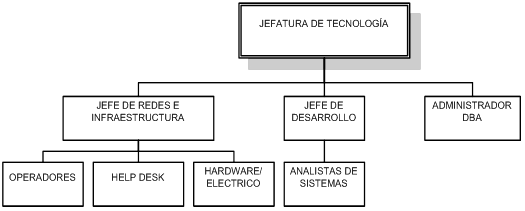 CARACTERÍSTICAS Y  FUNCIONAMIENTO ACTUAL DE  LAS TI  EN LA UTIC DE LA COOPCCP
Características que evalúa los entes controladores
CARACTERÍSTICAS Y  FUNCIONAMIENTO ACTUAL DE  LAS TI  EN LA UTIC DE LA COOPCCP
MARCO TEORICO DE REFERENCIA
MARCO TEORICO DE REFERENCIA
Marco de Referencia COBIT
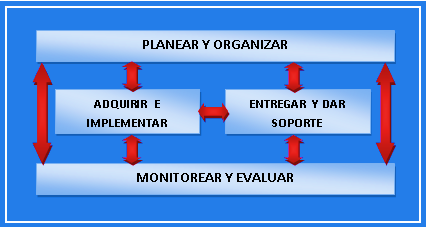 MARCO TEORICO DE REFERENCIA
Marco de Referencia ITIL
Acuerdos de Nivel Operacional
Necesidades
MARCO TEORICO DE REFERENCIA
Requisito del cliente para un aspecto de servicio de TI. Se basa en objetivos de negocio
Apoya la entrega de servicios de TI que ofrece el área de sistemas.
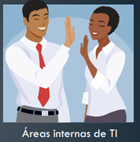 Contratos de Soporte
Compromisos
Describe el servicio de TI, mediante un acuerdo entre el proveedor y el cliente.
Es un contrato entre el proveedor de servicios de TI y un tercero.
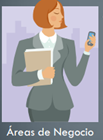 Especificaciones del Servicio de TI.
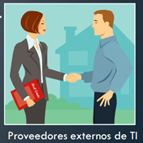 Nivel de Madurez de los Procesos en la UTIC (Inicial)
El objetivo que se busca con la optimización de los procesos de TI en la UTIC de la COOPCCP, consiste en poder conocer el estado actual, su nivel de madurez y desde allí partir para la estandarización de los procesos de manera que la información sea consolidada y precisa en cuanto a la prestación de sistemas y/o servicios al usuario final.
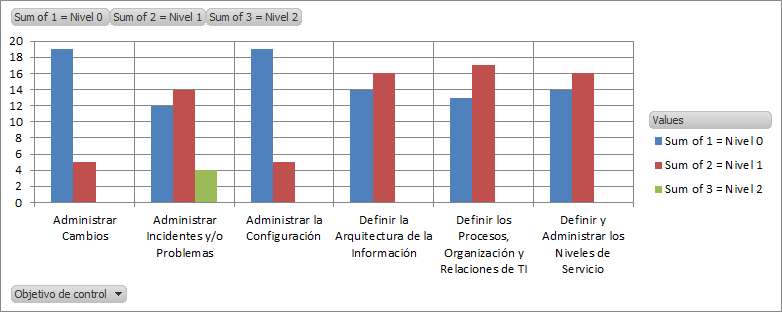 OPTIMIZACIÓN DE PROCESOS DE LA ADMINISTRACIÓN DE TI BASADA EN COBIT/ITIL EN LA UTIC DE LA COOPCCP
Definir la Arquitectura de Información en la UTIC de la COOPCCP
OPTIMIZACIÓN DE PROCESOS DE LA ADMINISTRACIÓN DE TI BASADA EN COBIT/ITIL EN LA UTIC DE LA COOPCCP
Definir los Procesos, la Organización y las Relaciones de TI en la UTIC de la COOPCCP
OPTIMIZACIÓN DE PROCESOS DE LA ADMINISTRACIÓN DE TI BASADA EN COBIT/ITIL EN LA UTIC DE LA COOPCCP
Definir y Administrar los Niveles de Servicios de TI en la UTIC de la COOPCCP
OPTIMIZACIÓN DE PROCESOS DE LA ADMINISTRACIÓN DE TI BASADA EN COBIT/ITIL EN LA UTIC DE LA COOPCCP
Administrar Incidentes y/o Problemas de TI en la UTIC de la COOPCCP
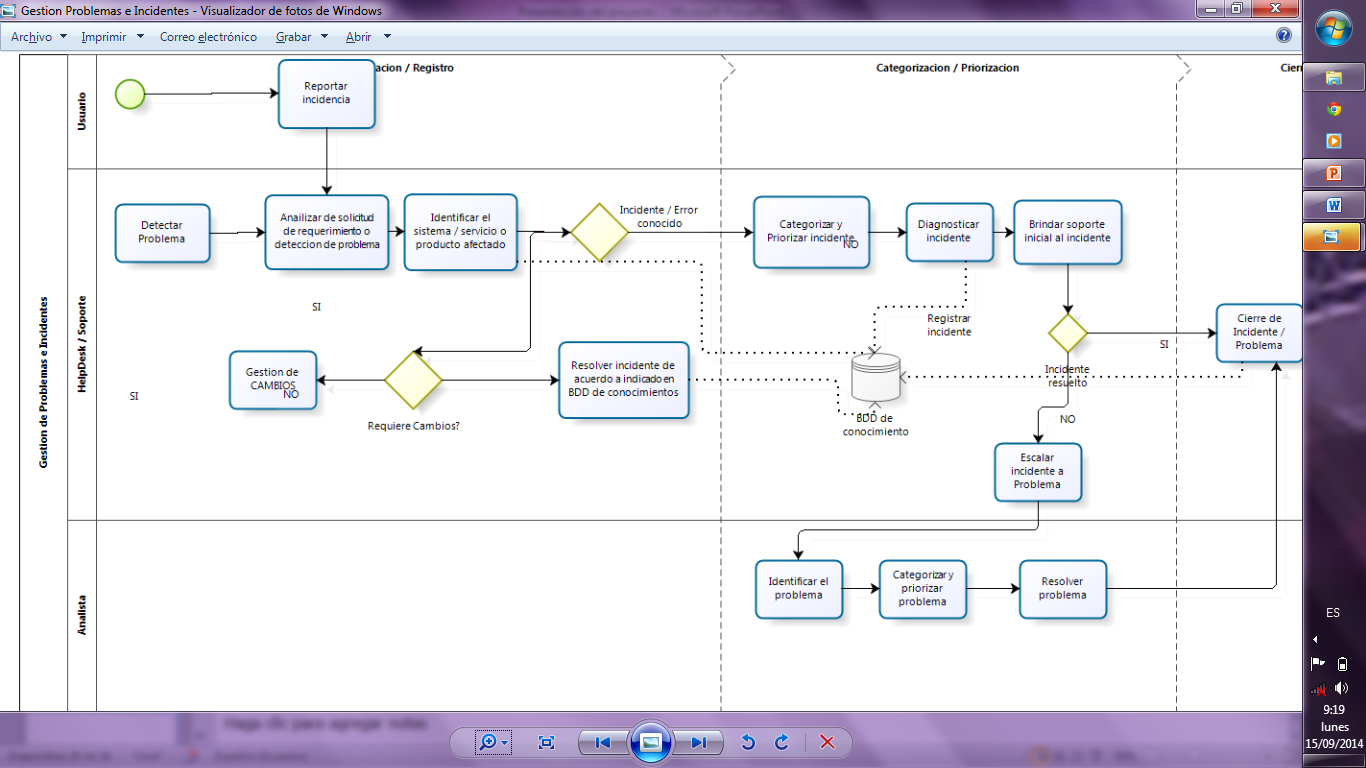 OPTIMIZACIÓN DE PROCESOS DE LA ADMINISTRACIÓN DE TI BASADA EN COBIT/ITIL EN LA UTIC DE LA COOPCCP
Administrar Incidentes y/o Problemas de TI en la UTIC de la COOPCCP
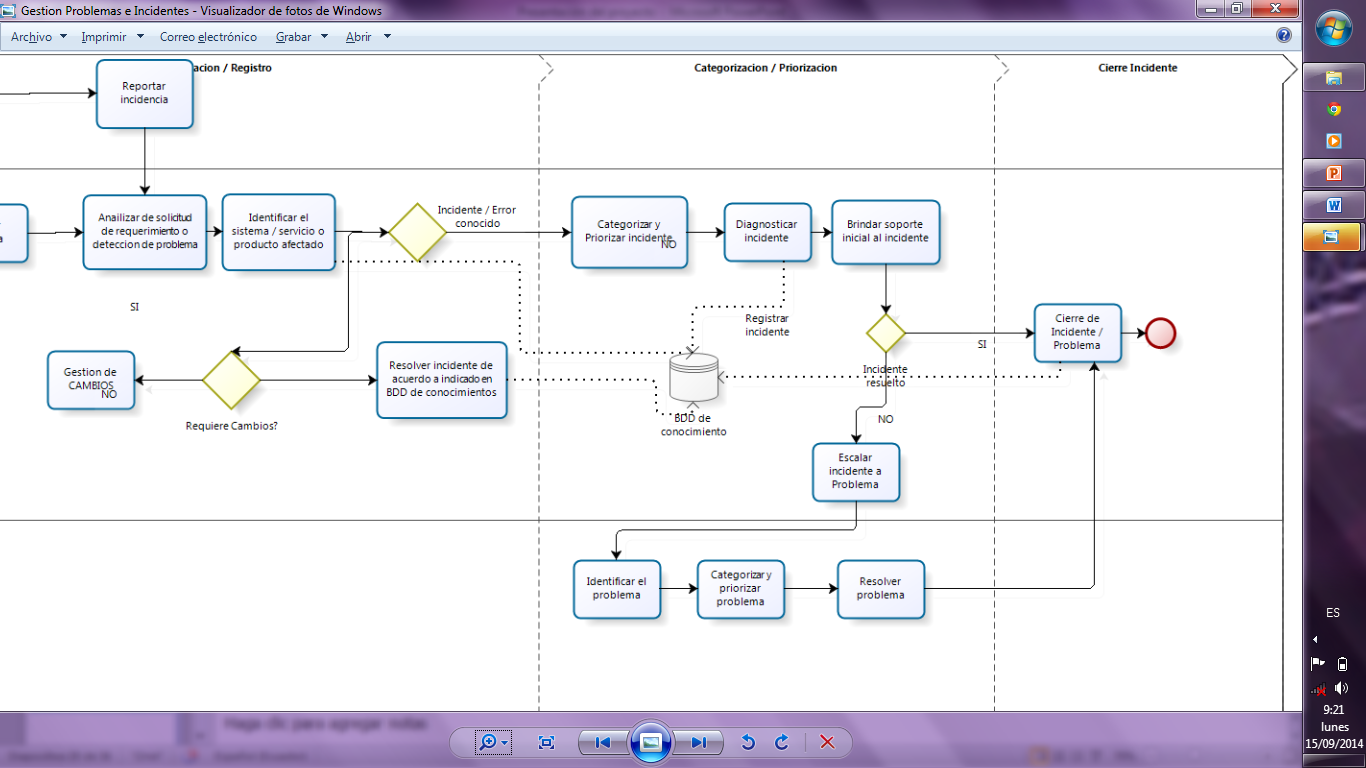 OPTIMIZACIÓN DE PROCESOS DE LA ADMINISTRACIÓN DE TI BASADA EN COBIT/ITIL EN LA UTIC DE LA COOPCCP
Administrar los Cambios de TI en la UTIC de la COOPCCP
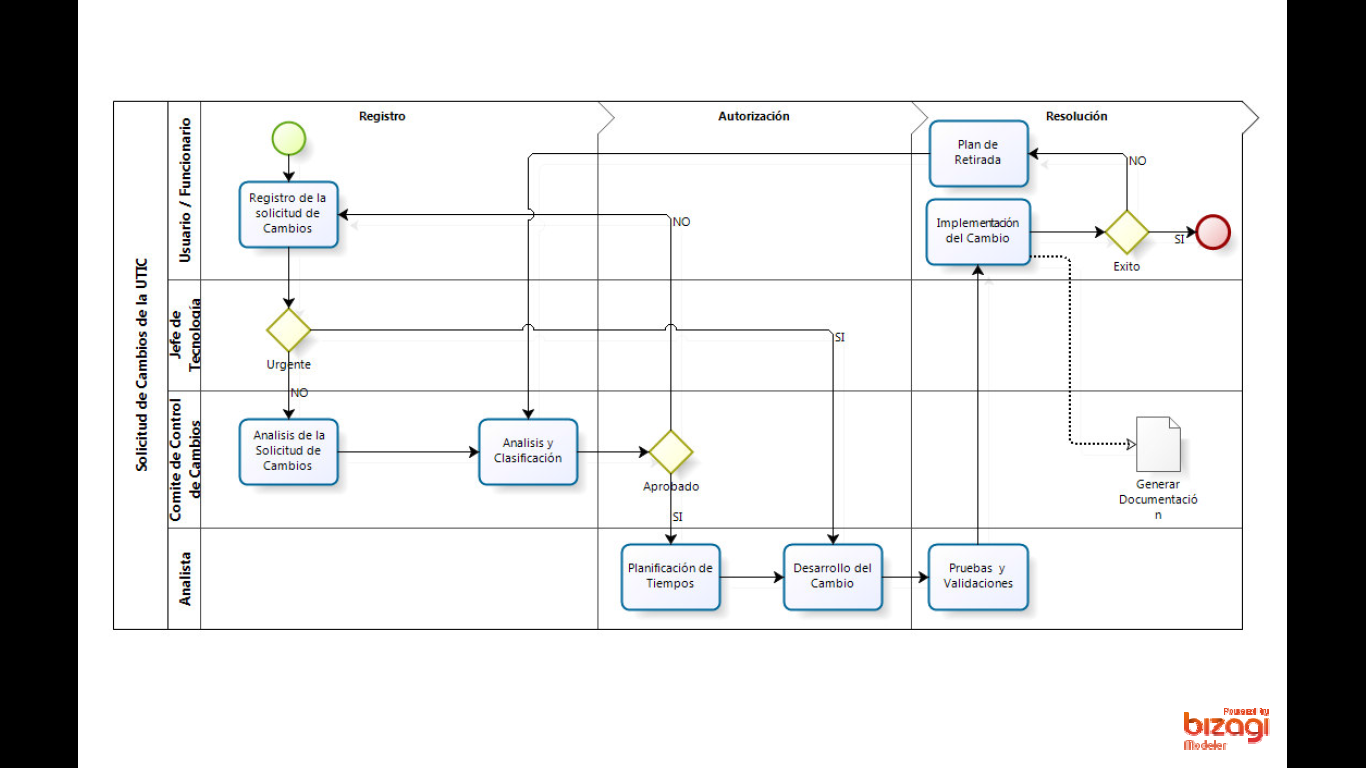 OPTIMIZACIÓN DE PROCESOS DE LA ADMINISTRACIÓN DE TI BASADA EN COBIT/ITIL EN LA UTIC DE LA COOPCCP
Se implementa un formado para la solicitud de Cambio.
Administrar la Configuración de TI en la UTIC de la COOPCCP
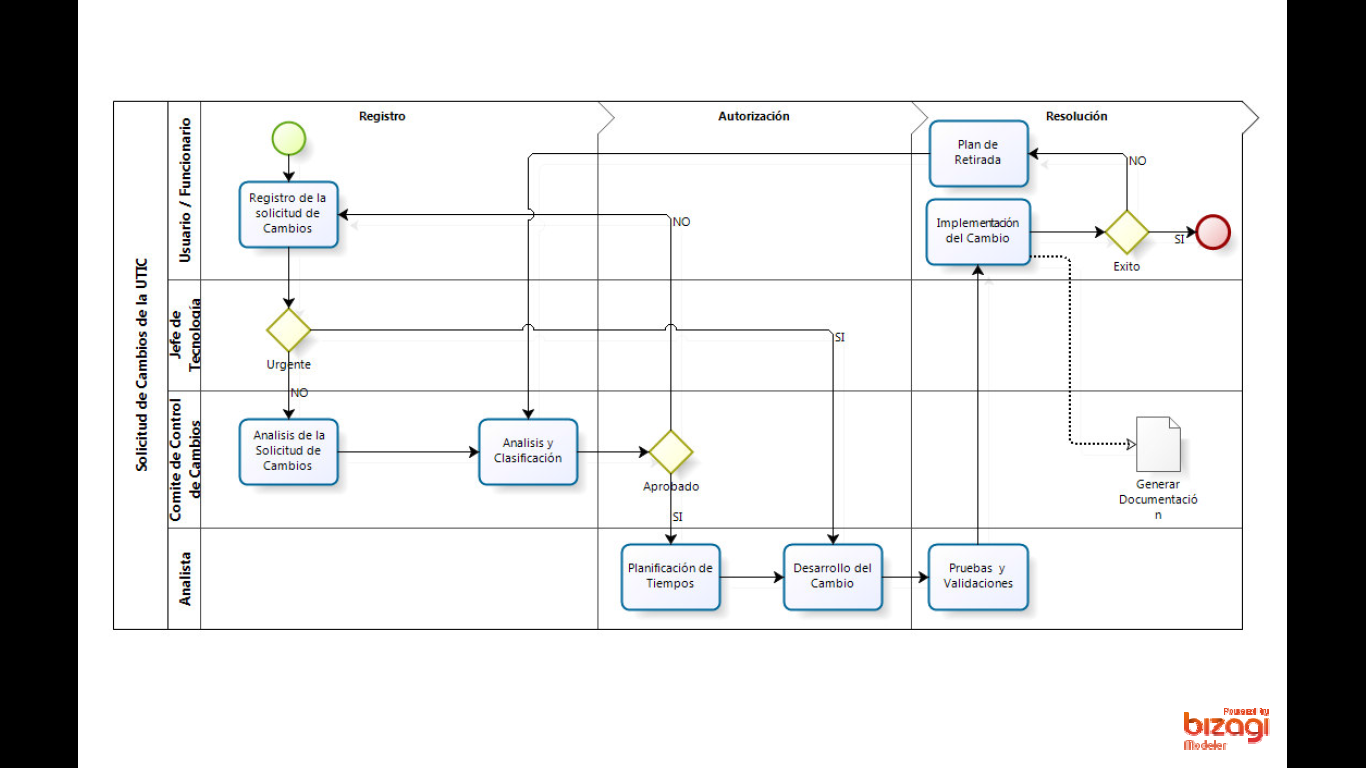 OPTIMIZACIÓN DE PROCESOS DE LA ADMINISTRACIÓN DE TI BASADA EN COBIT/ITIL EN LA UTIC DE LA COOPCCP
Proporcionar un repositorio de versionamiento que debe ser administrado por un Administrador de la configuración.
Establecer líneas bases para verificar periódicamente que las versiones dentro del repositorio son las actuales.
Comparación de los procesos Optimizados
OPTIMIZACIÓN DE PROCESOS DE LA ADMINISTRACIÓN DE TI BASADA EN COBIT/ITIL EN LA UTIC DE LA COOPCCP
0: No existe el proceso
1: Se reconoce el proceso se ejecuta de manera informal.
2:  Se implantan procesos estándares.
3: Todos los procesos son estandarizados
Conclusiones
CONCLUSIONES Y RECOMENDACIONES
Recomendaciones
CONCLUSIONES Y RECOMENDACIONES
GRACIAS